TICAL 2023
El uso de la IA generativa en la experiencia del usuario en RNP
Francisco Junior  - RNP
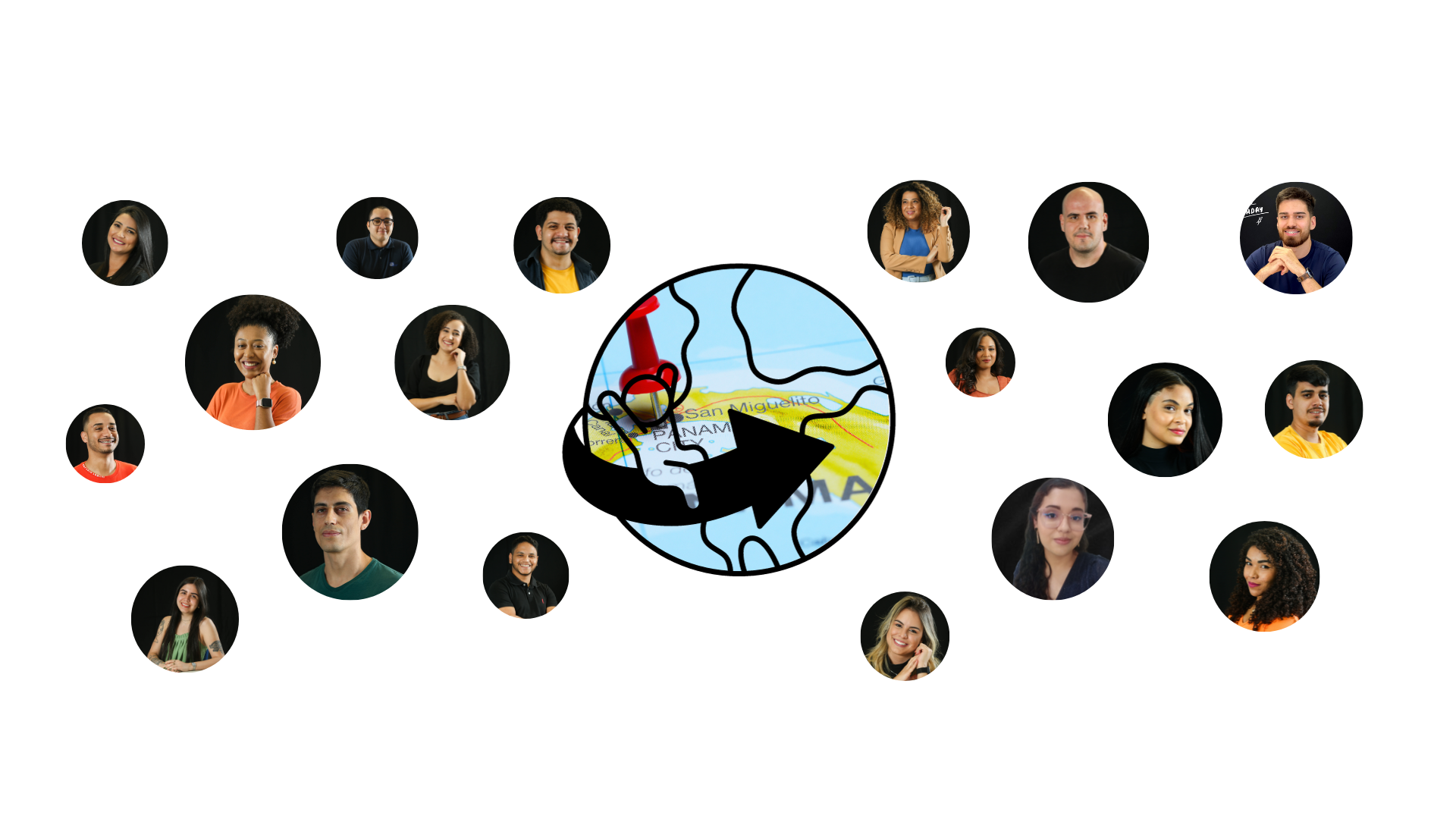 Tendencias tecnológicas y transformación digital
Tendencias tecnológicas y transformación digital
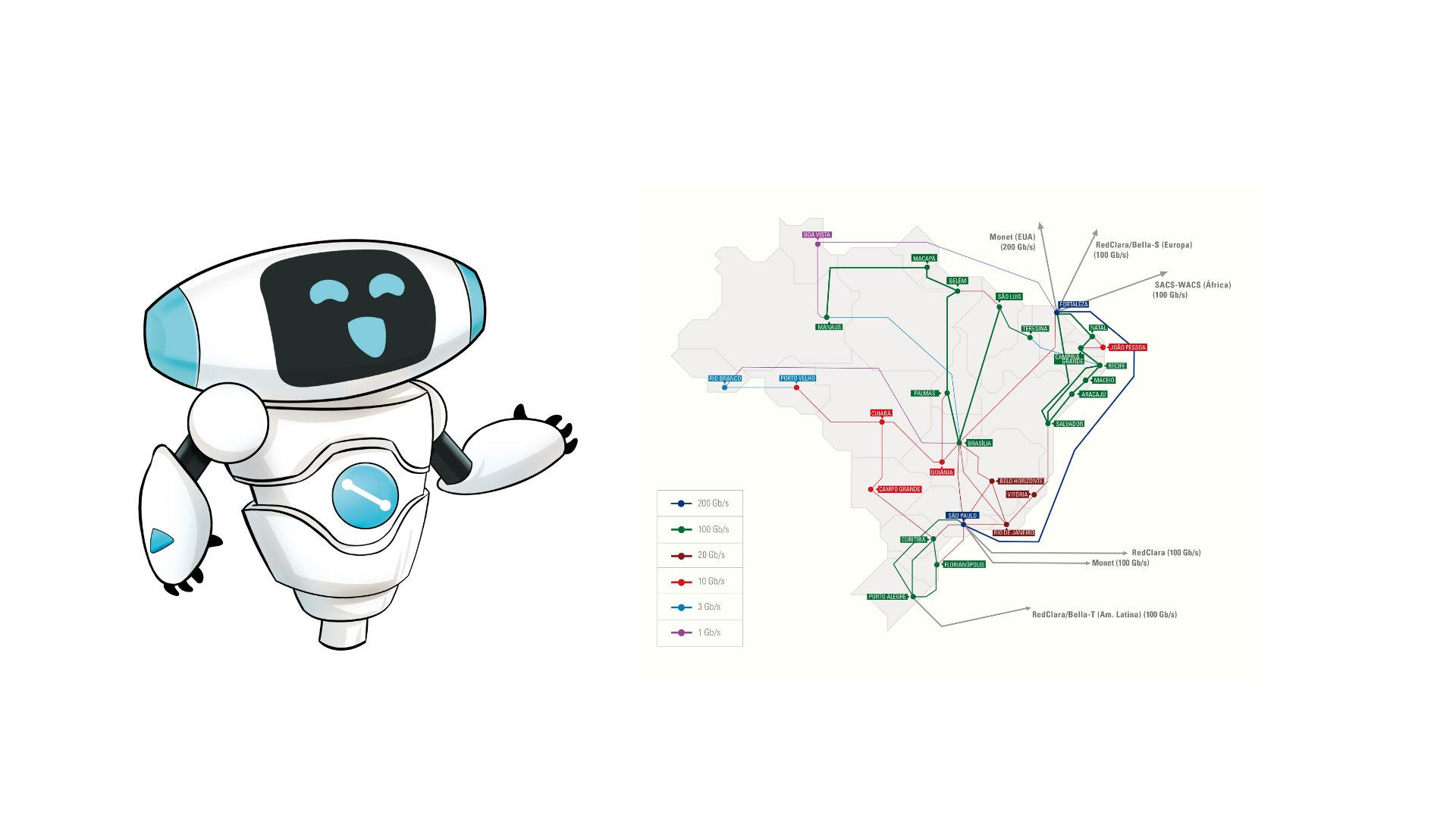 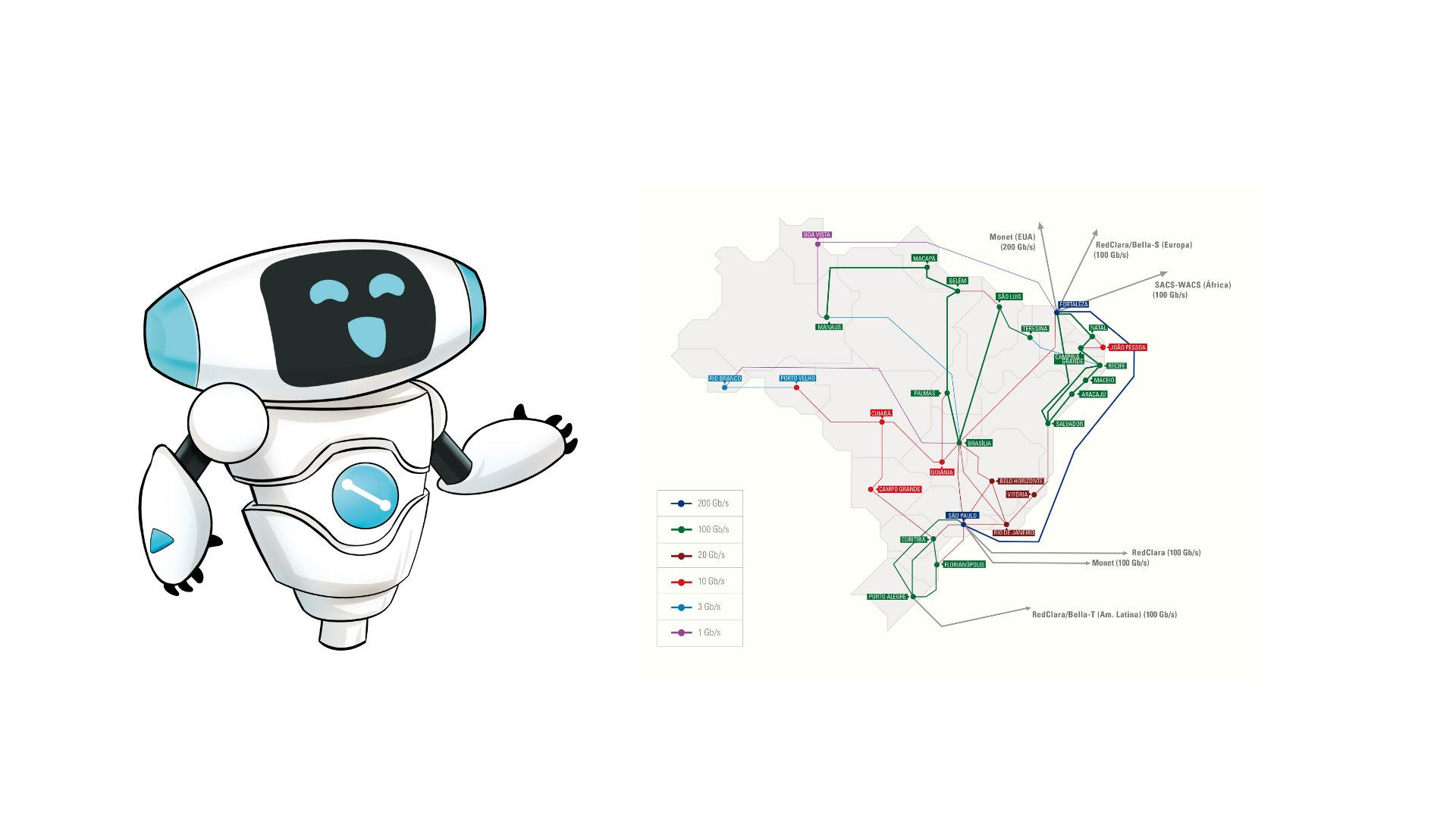 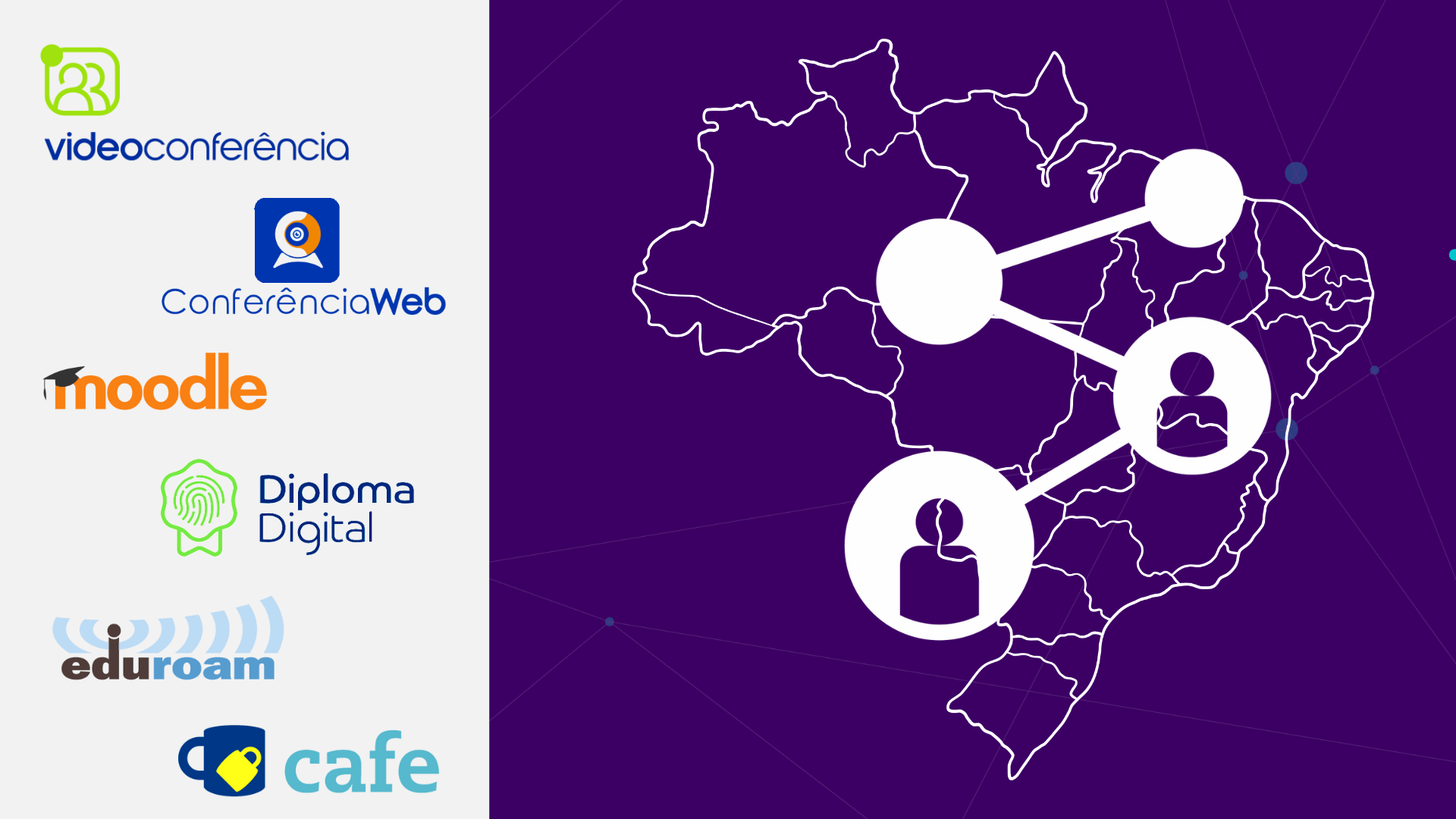 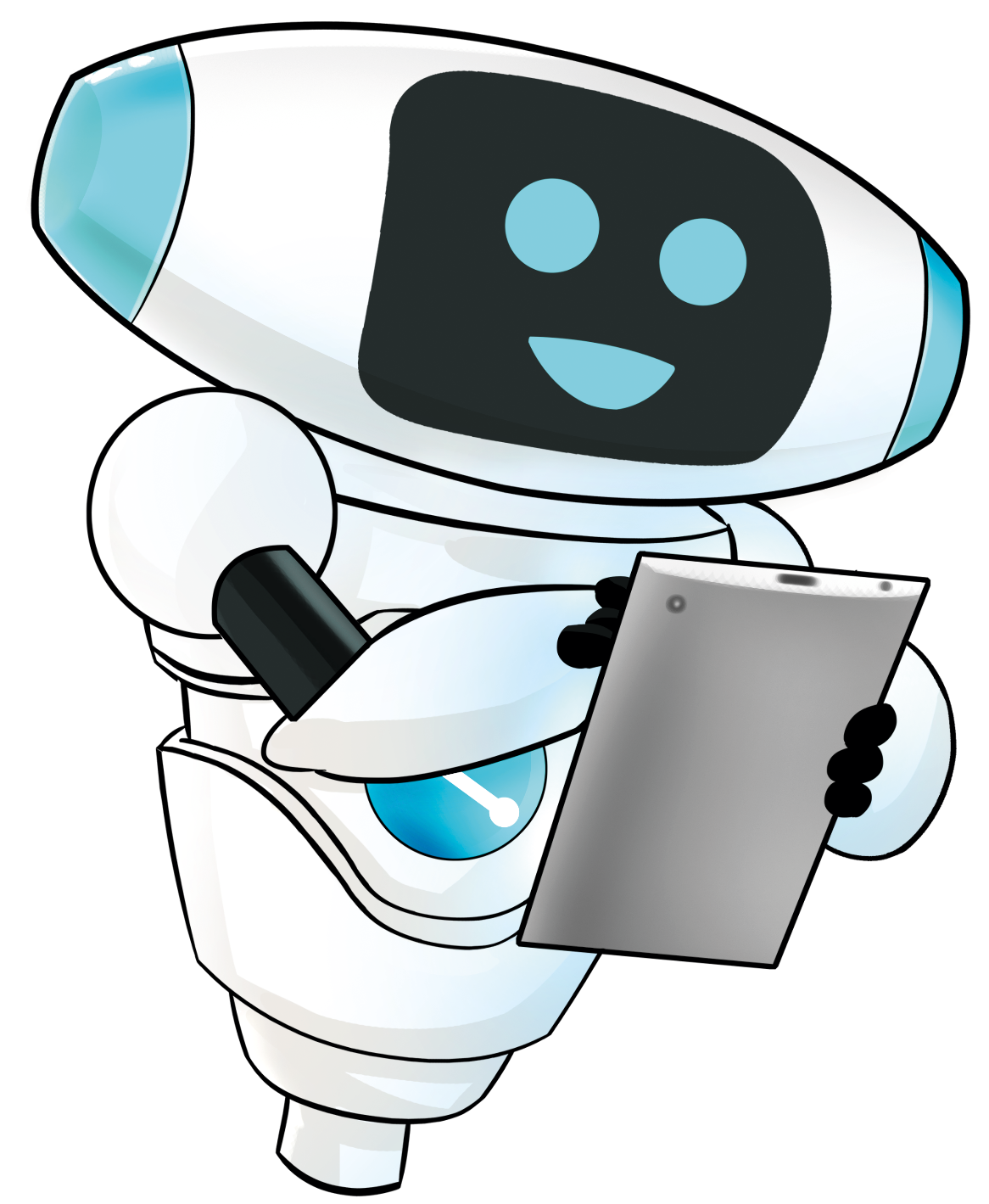 Tendencias tecnológicas y transformación digital
Facilitar la crianza de la jornada del usuario
Reducción de custodia y escalabilidad
Asertividad y calidad en las repostas
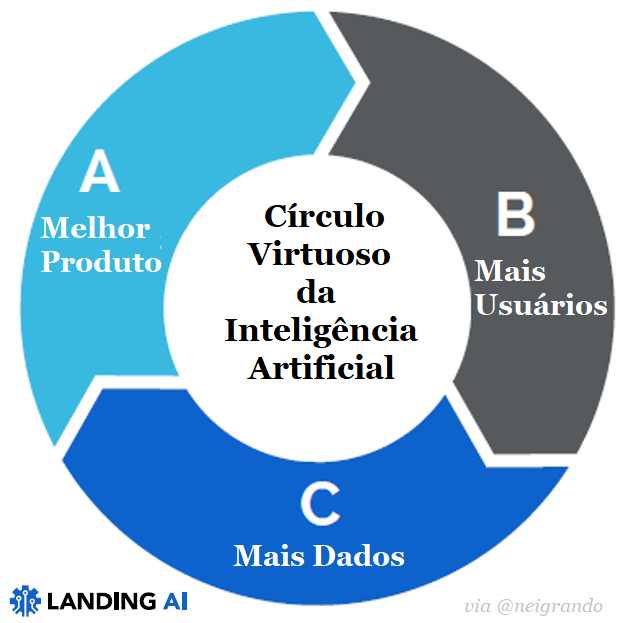 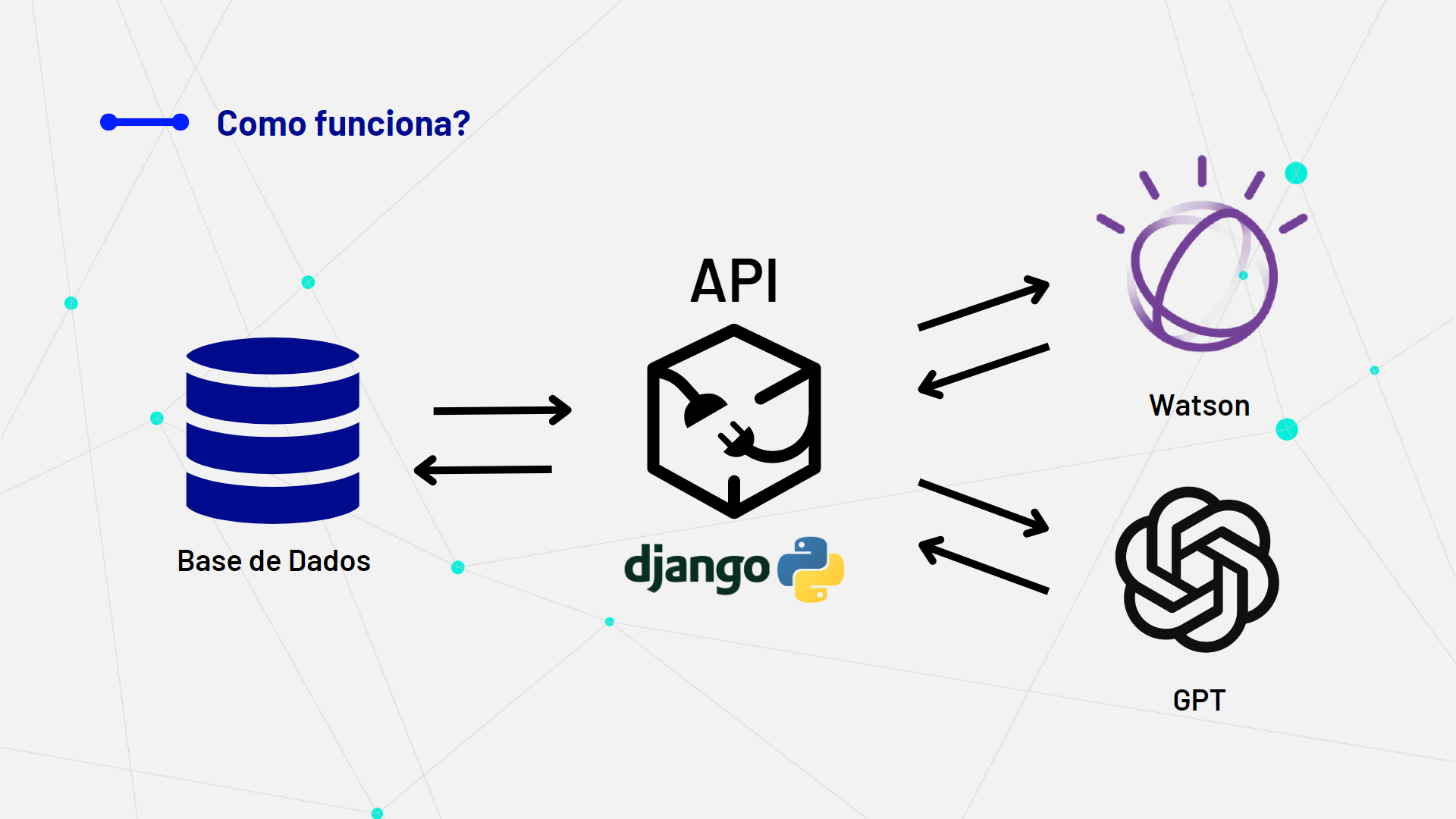 Tendencias tecnológicas y transformación digital
Pregunta: ¿Cuál es el tamaño del paquete de datos?
Antes:
Respuesta: El paquete de datos es de 20 GB, no acumulables y renovables mensualmente.
Ahora:
Contexto: El paquete de datos para el chip del Programa Internet Brasil es de 20 GB, no acumulables y renovables mensualmente.
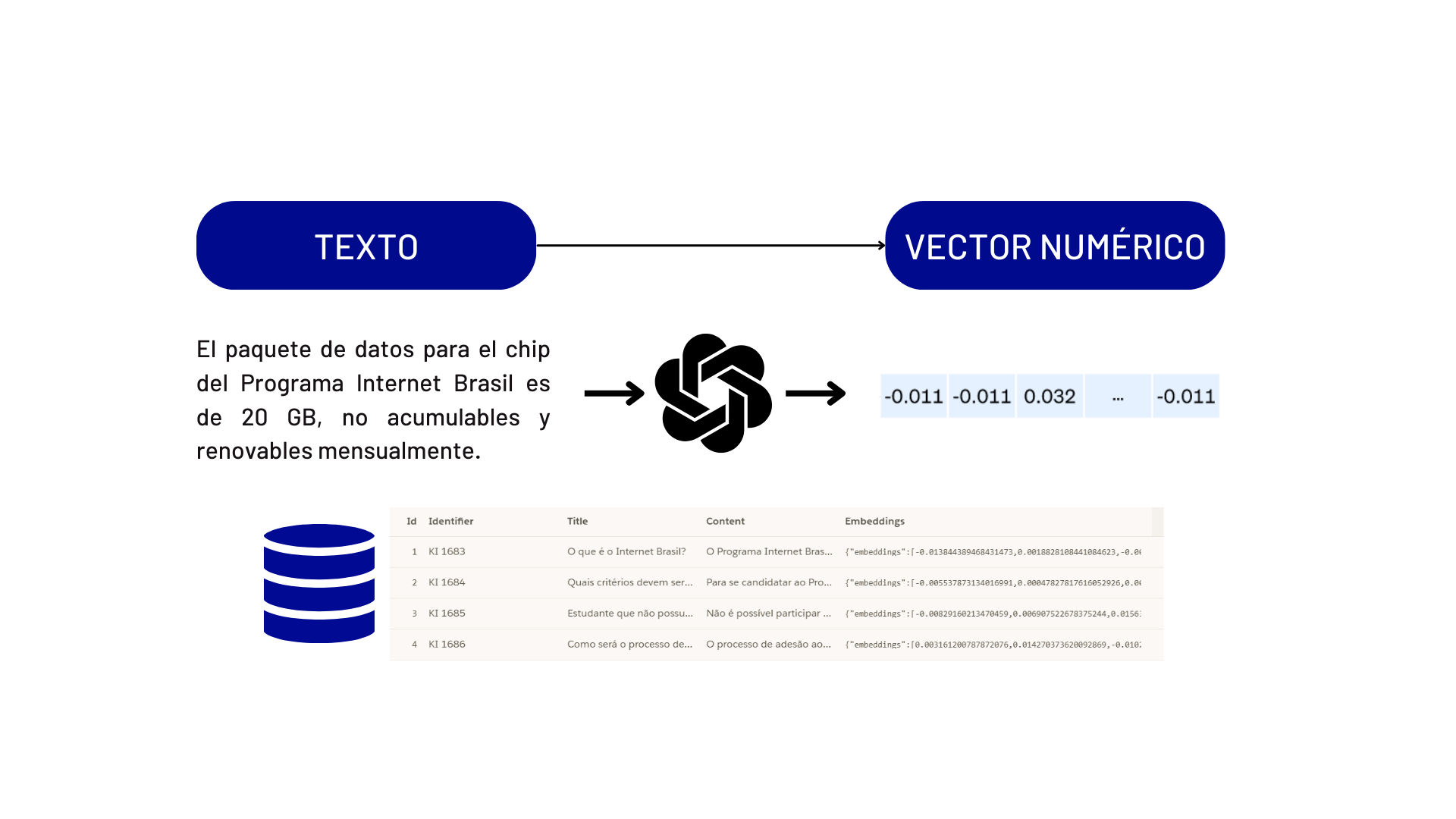 Tendencias tecnológicas y transformación digital
Tendencias tecnológicas y transformación digital
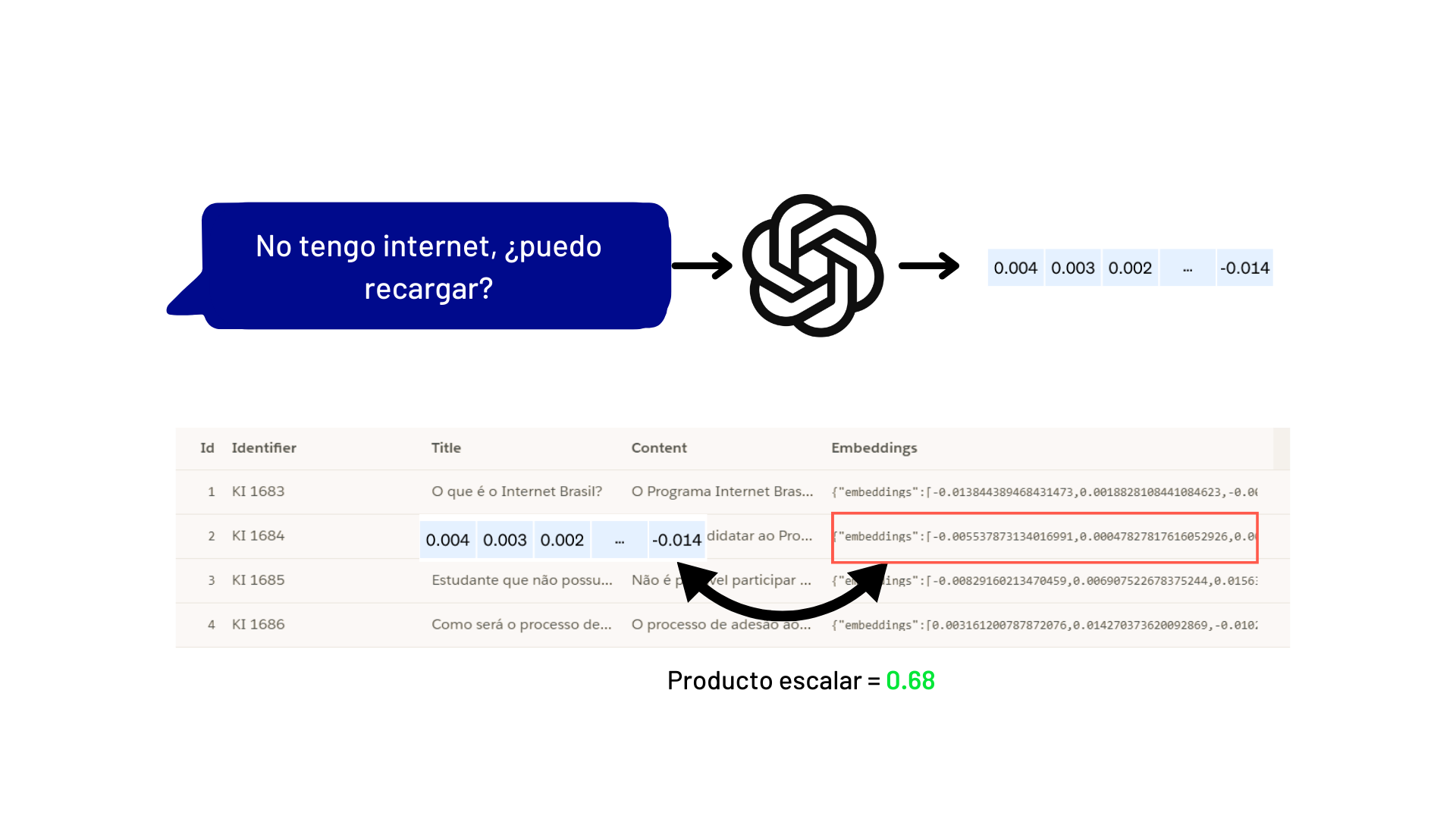 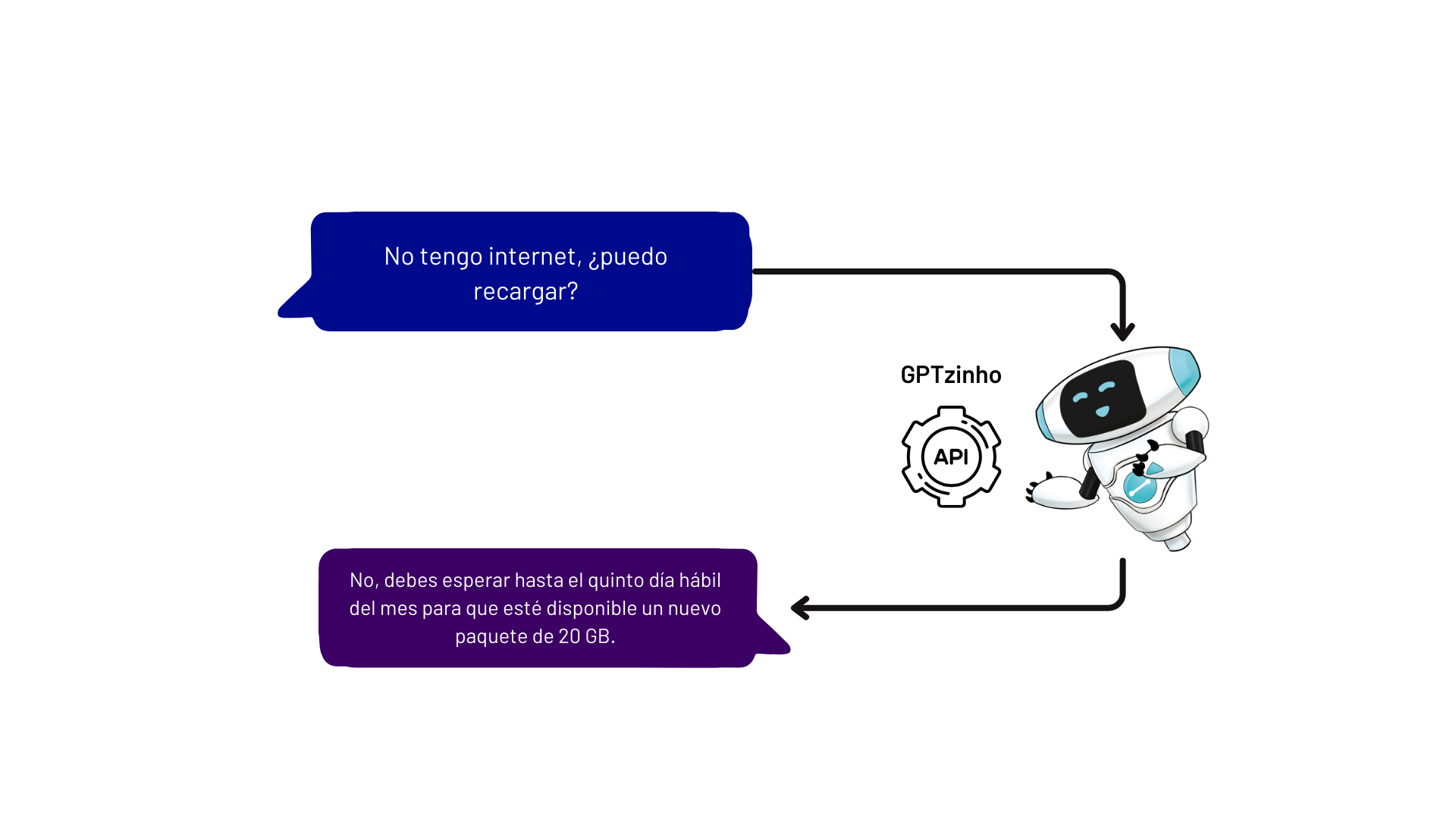 Tendencias tecnológicas y transformación digital
Tendencias tecnológicas y transformación digital
Mantener el historial de conversaciones;

Procesamiento del lenguaje natural y comprensión de contextos complejos;

Soporte multilingüe;

Respuestas personalizadas;

Integraciones vía API;

Moderación de contenido avanzada;
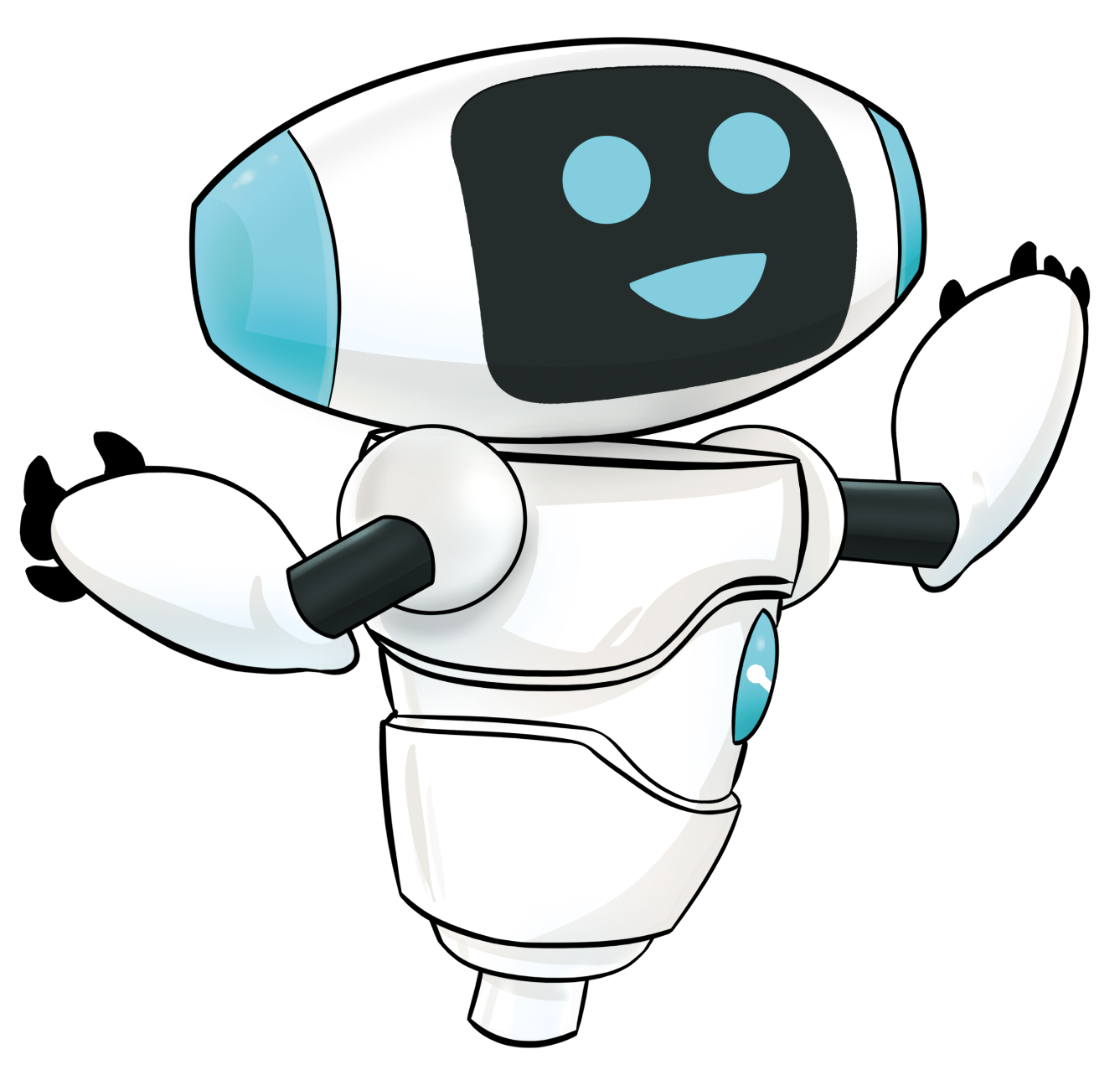 Tendencias tecnológicas y transformación digital
53%
40%
91%
~1590
Servicios Generales
~810
Servicios vía WhatsApp
~750
Servicio de otros canales
Promedio de 3 mil llamadas por mes.
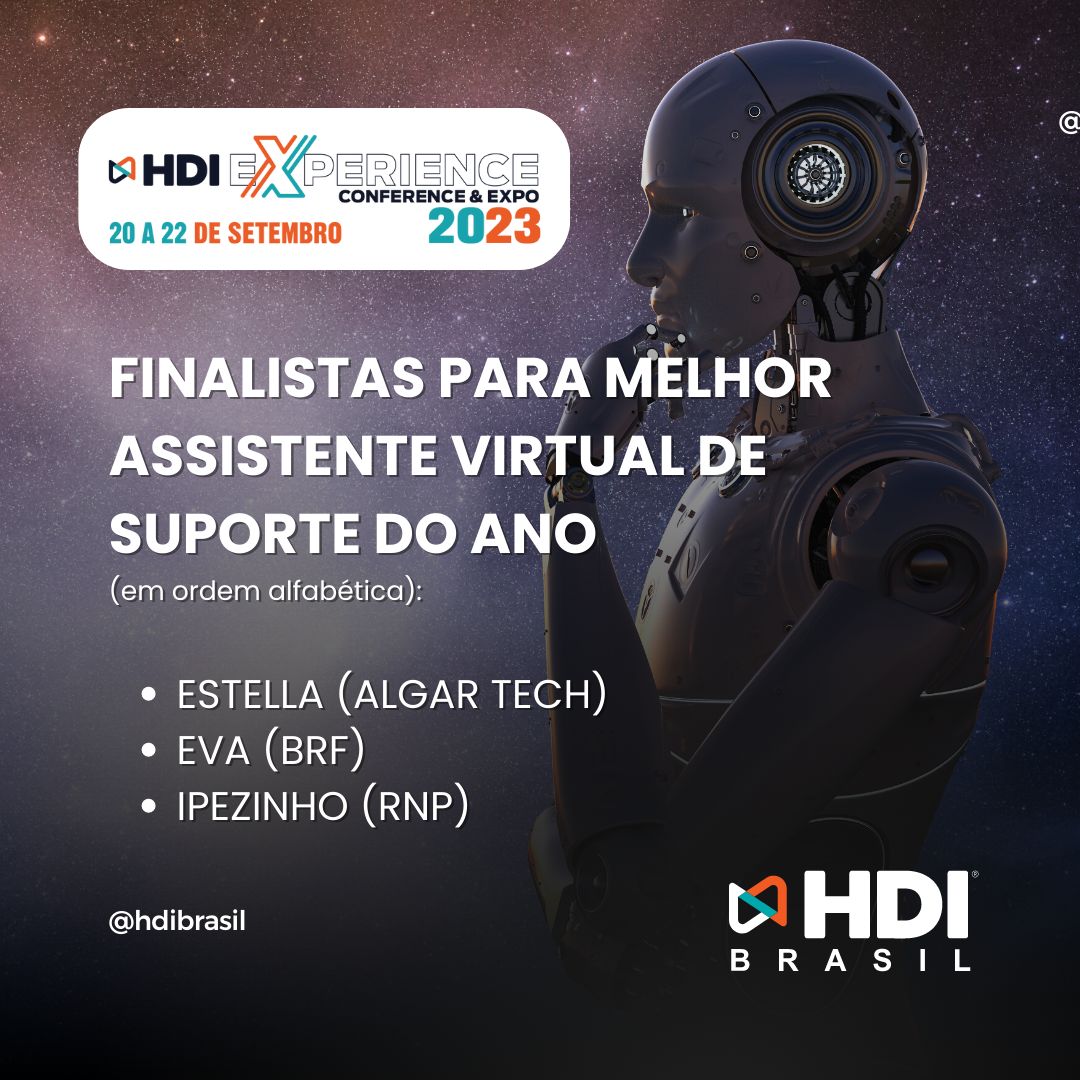 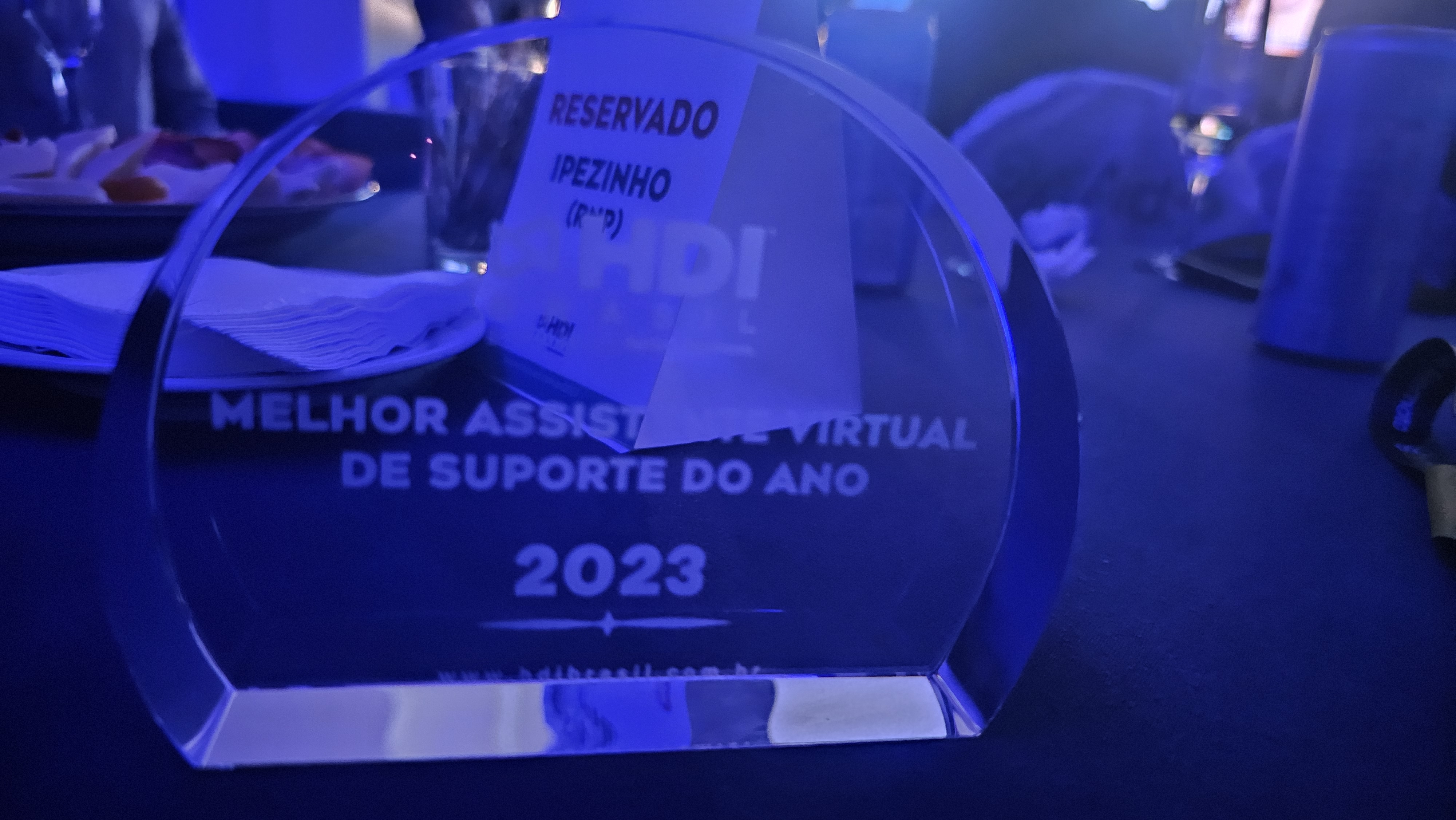 ¡GRACIAS!
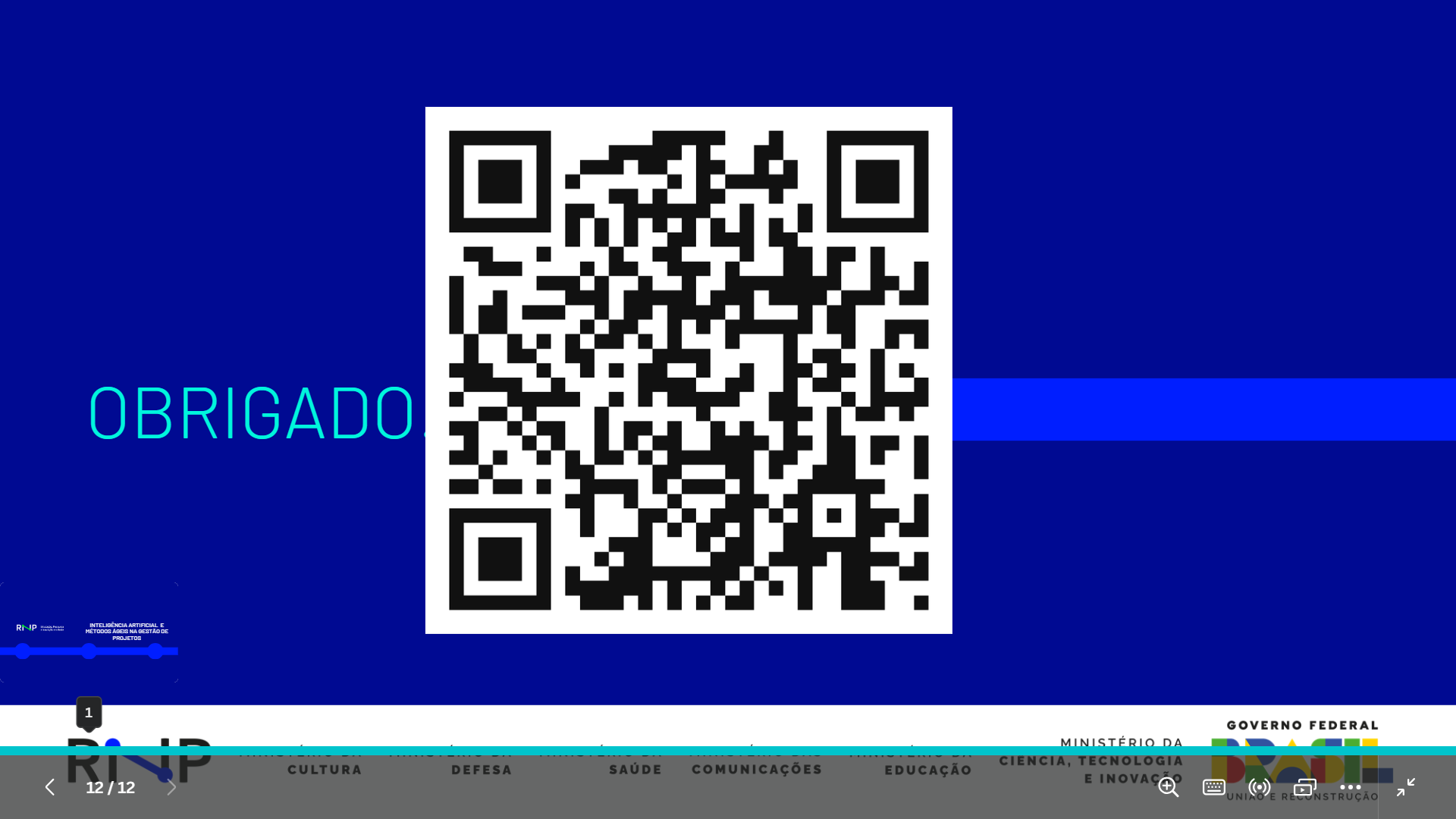 Francisco Junior
RNP - Gerente de Atencion Integrado
Francisco.junior@rnp.br